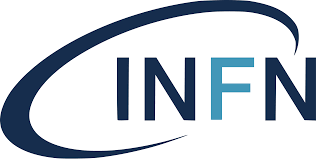 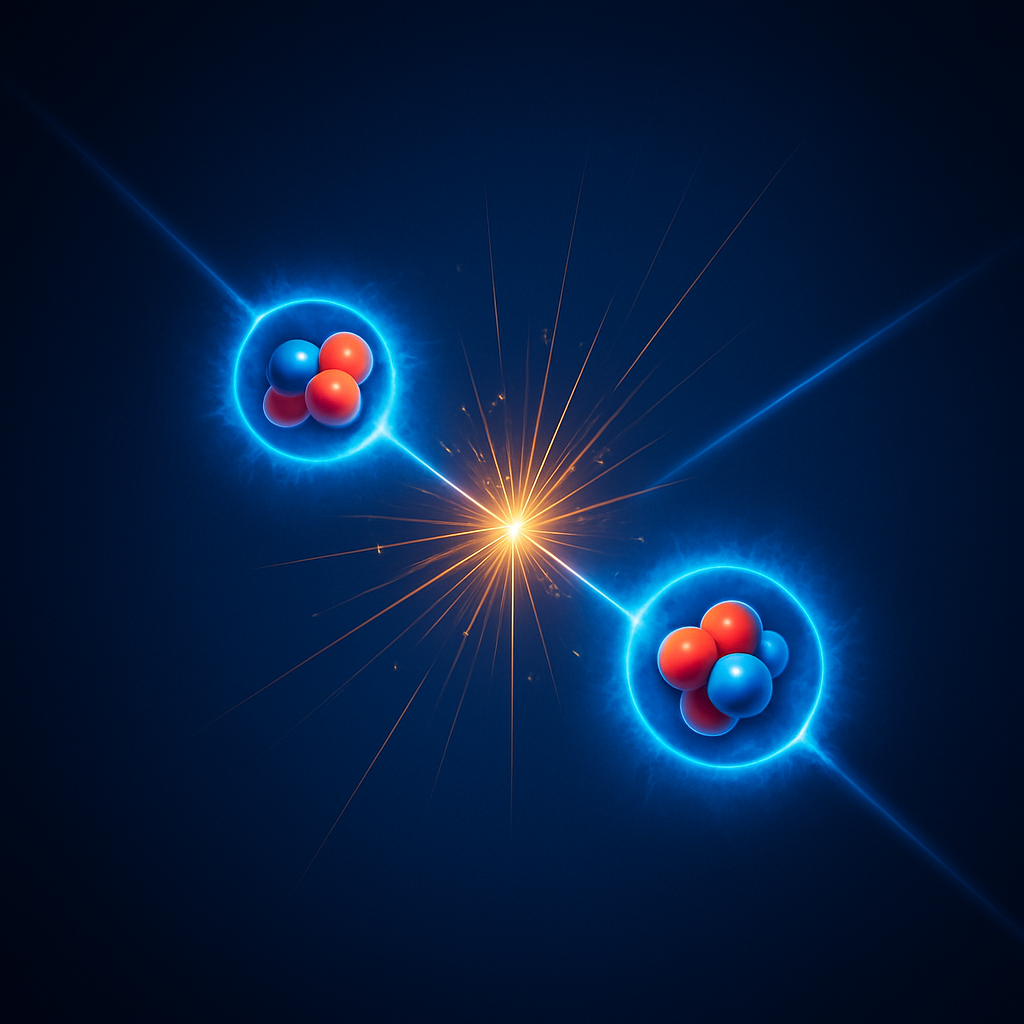 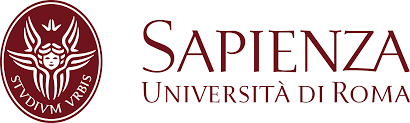 ‘Old’ problems and New solutions
Exotic Spectroscopy
1
Davide Germani
Overview
Introduction
Exotic hadrons
Exotic spectroscopy
Scalar mesons problem
The scalar mesons problem and the QCD instanton
New data
X(3872): compact vs molucule
X(3872) natura from NREFT
Future prospects
19/05/2025
2
Exotic Hadrons
Exotic hadrons are subatomic particles composed of quarks and gluons, but which consist of more than three valence quarks or have an explicit valence gluon content.
R. Jaffe, Phys. Rev. D 15, 267 (1977) DOI: 10.1103/PhysRevD.15.267; H. Fritzsch and M. Gell-Mann, Proceedings of the XVI International Conference on High Energy Physics, Chicago-Batavia (1972).
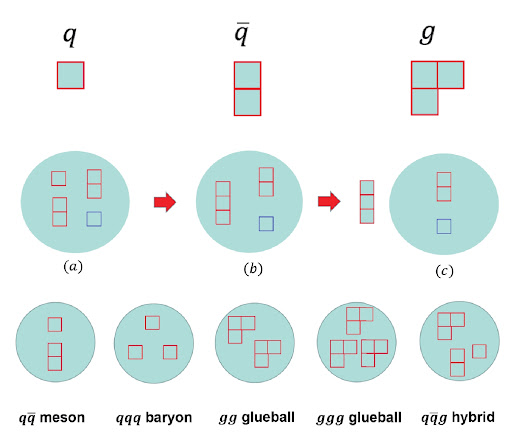 Pieces: quarks, anti-quarks and gluons
Glueball
Tetraquark
Pentaquark
Hybrid
Meson
Baryon
EXOTIC HADRONS
19/05/2025
3
Exotic Hadrons
Although the existence of exotic states had already been theorized in the 1970s, the first exotic particle was discovered in 2003: the X(3872).
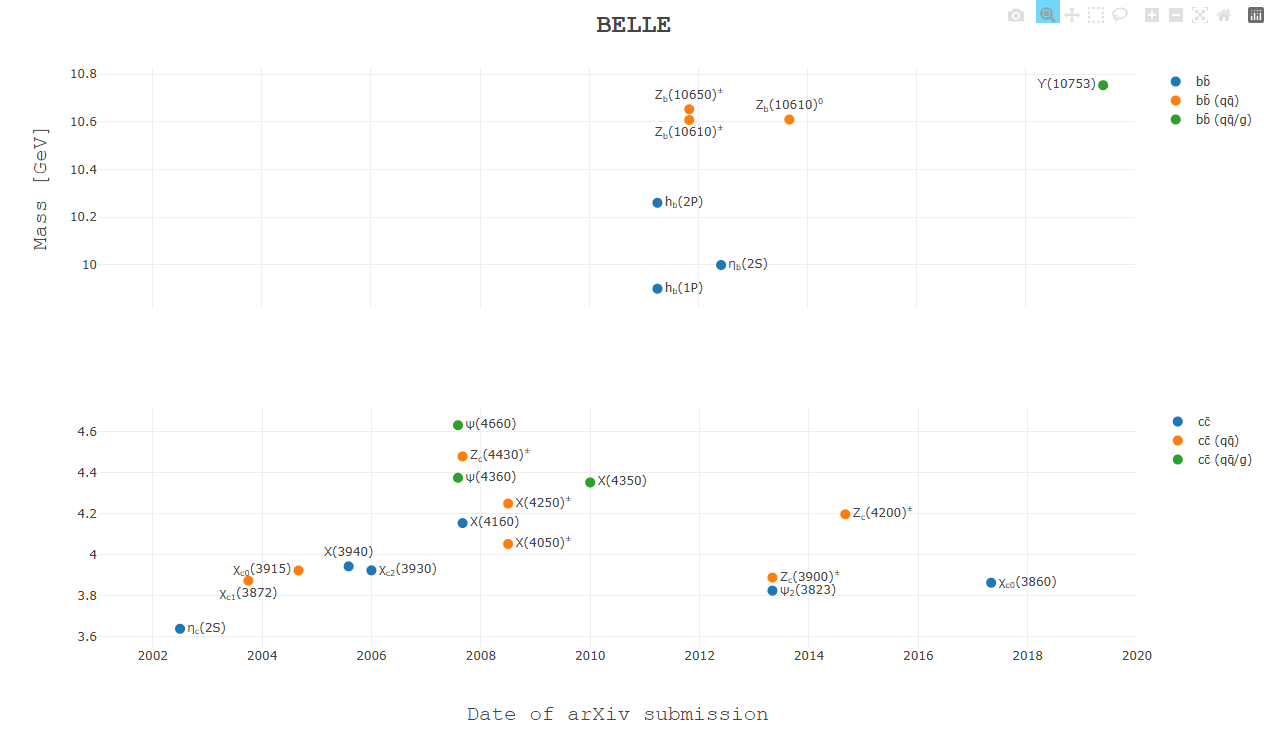 LHCb
QWG Exotics hub: https://qwg.ph.nat.tum.de/exoticshub/
19/05/2025
4
Exotic Hadrons
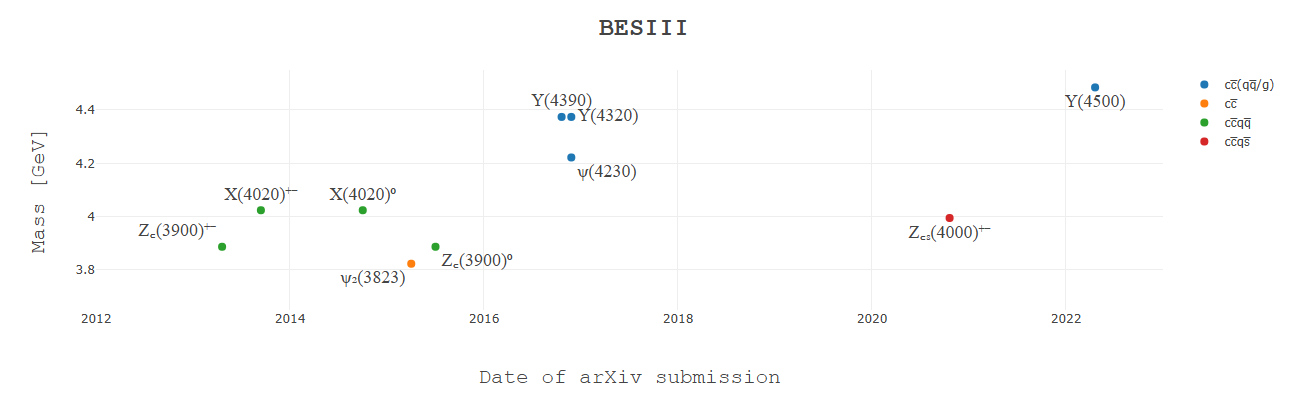 Although the existence of exotic states had already been theorized in the 1970s, the first exotic particle was discovered in 2003: the X(3872).
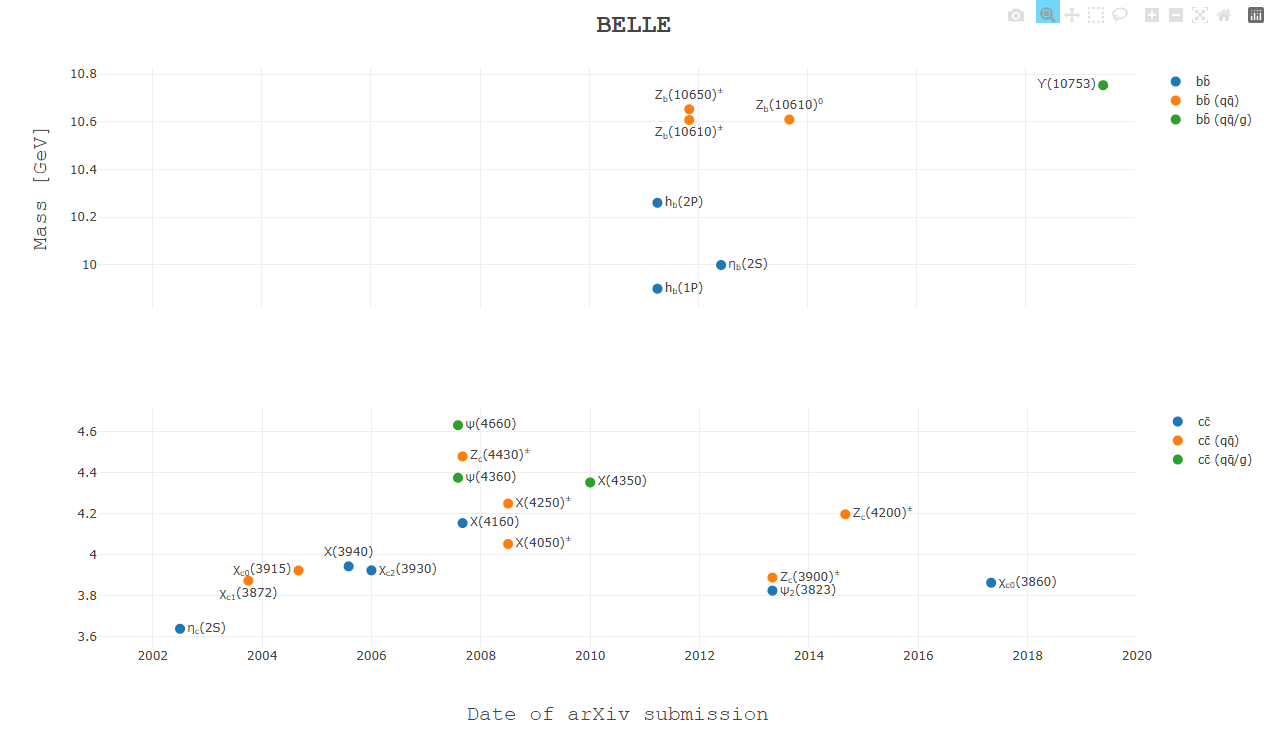 LHCb
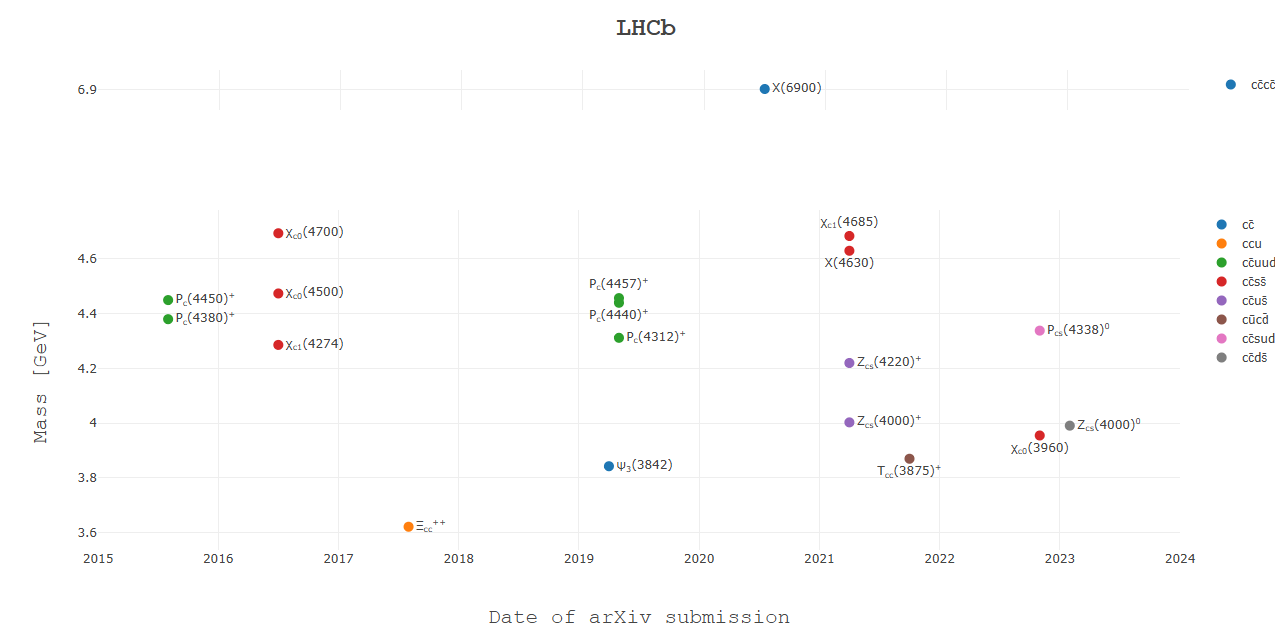 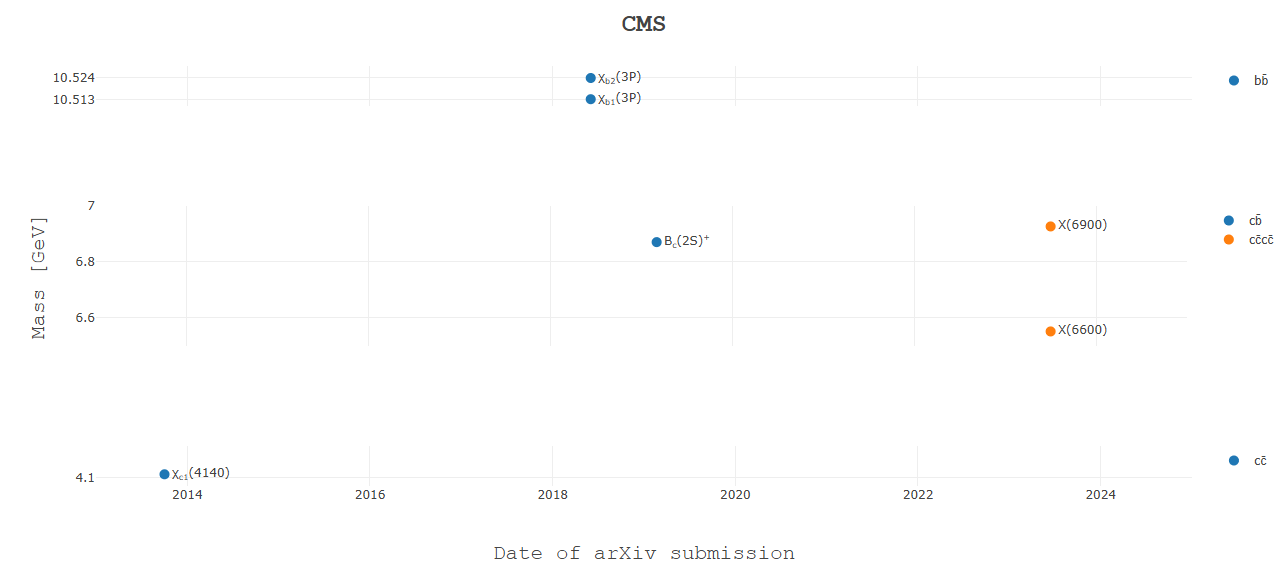 From that moment...
QWG Exotics hub: https://qwg.ph.nat.tum.de/exoticshub/
19/05/2025
5
Exotic spectroscopy
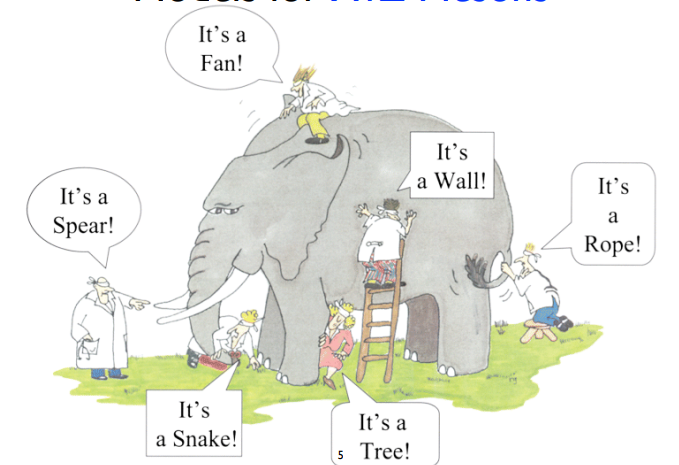 N. Hüsken, E. Spadaro Norella, I. Polyakov arXiv:2410.06923 [hep-ph]
Exotic spectroscopy is a branch of particle physics that focuses on studying the properties of exotic hadrons.
Provide a theoretical explanation of the experimentally observed properties, grounded as much as possible in first principles (QCD).
Make predictions about the masses and quantum numbers of exotic hadrons to test hypotheses on the non-confining dynamics of QCD.
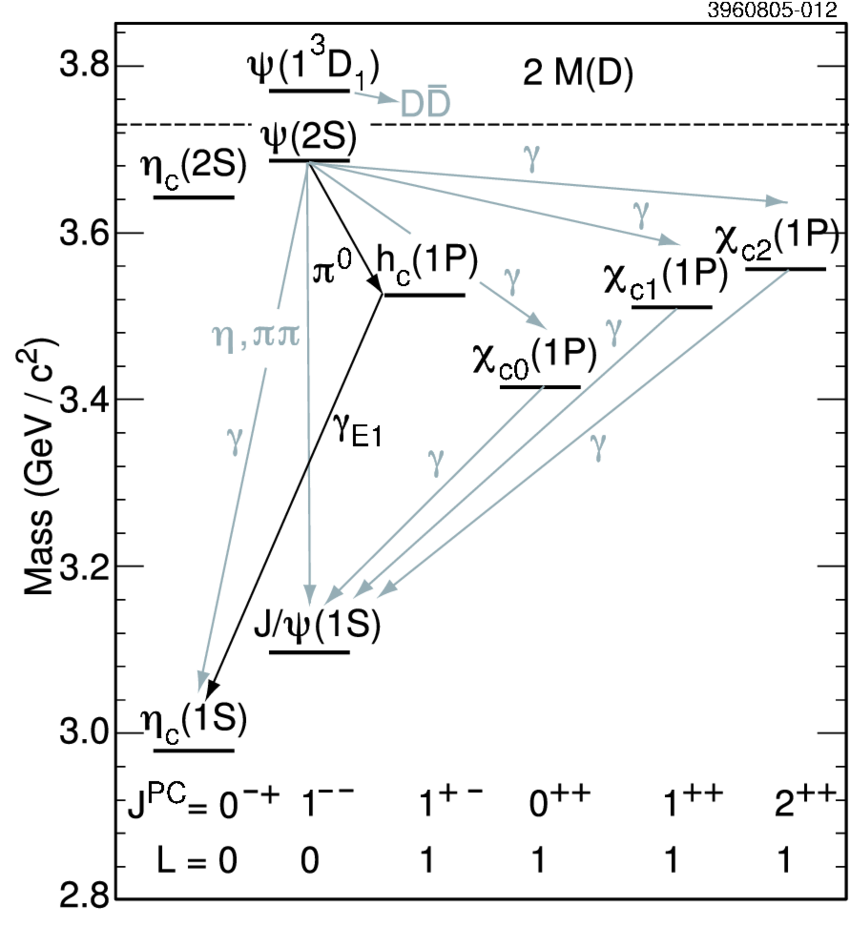 Reality
Idea
Figure from E. Braaten talk: Charm 2020 conference
[CLEO Collaboration], Phys. Rev. D 72, 092004 (2005)
19/05/2025
6
Exotic spectroscopy: ‘old’ foundamental question
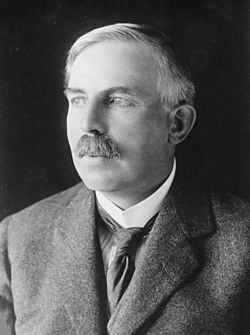 Which is the internal structure of an exotic hadron? Are tetraquarks ‘elementary’ particles like protons and neutrons, or are they meson-antimeson bound states, much like the deuteron?
Over a century after the discovery of the atom’s nuclear structure, particle physics is still addressing similar core questions: what does it mean elementary? Could there be something more fundamental inside what we are observing?
19/05/2025
7
The scalar mesons ‘old’ problem
Scalar mesons are heavier than pseudoscalar ones.
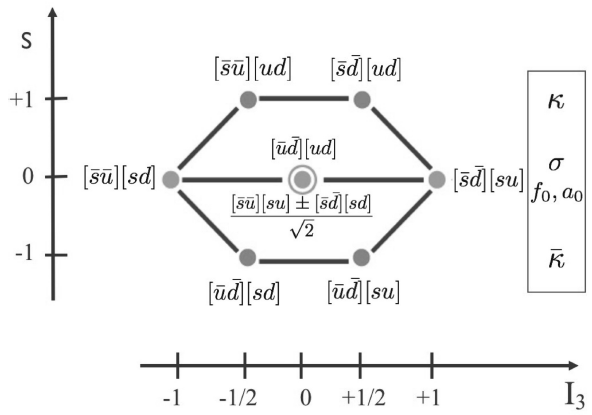 heavier than pseudoscalars
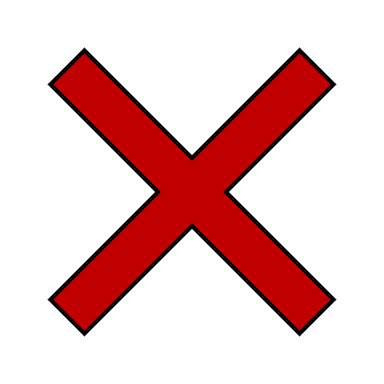 heaviest (as the Kaons)
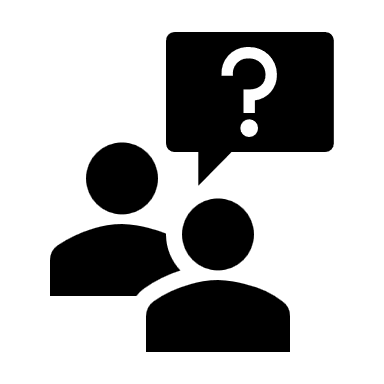 heaviest
19/05/2025
8
The scalar mesons: light tetraquarks
Scalar mesons are heavier than pseudoscalar ones.
R. Jaffe, Phys. Rev. D 15, 267 (1977) DOI: 10.1103/PhysRevD.15.267
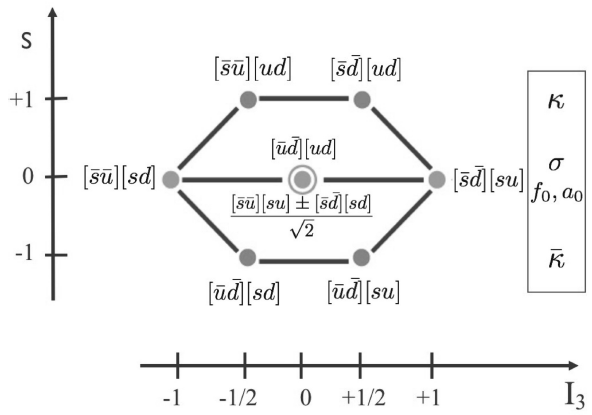 They are heavier due to their strange–antistrange quark content
19/05/2025
9
The scalar mesons: instanton interaction
G. ’t Hooft, et al., Phys.Lett.B662 (2008) 10.1016/j.physletb.2008.03.036
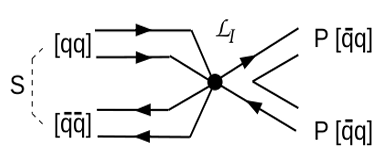 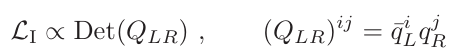 The scalar tetraquark nonet mixes with the scalar meson nonet.
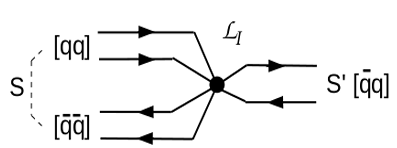 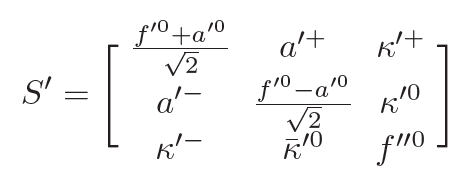 19/05/2025
10
The scalar mesons: new data
[LHCb], JHEP07(2023)204 10.1007/JHEP07(2023)204; [LHCb], JHEP 06 (2023) 044 10.1007/JHEP06(2023)044
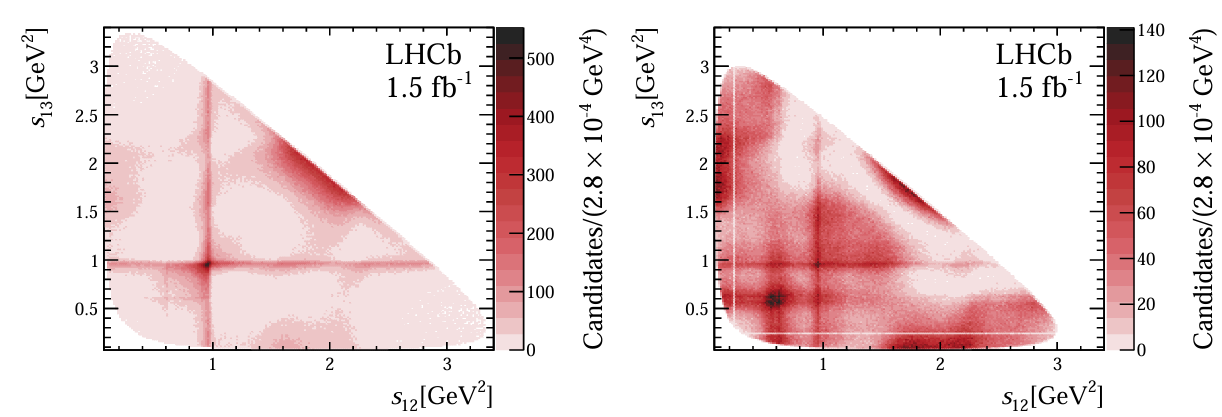 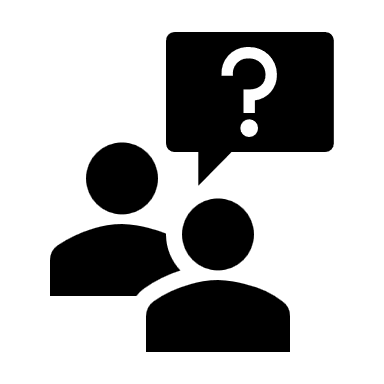 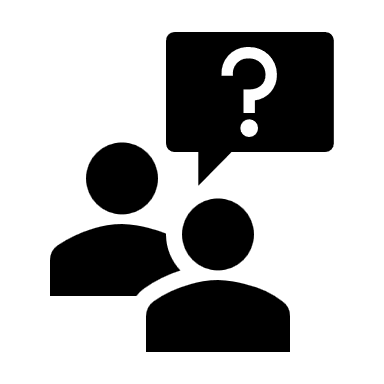 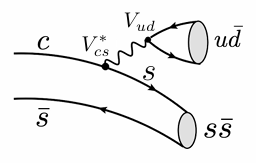 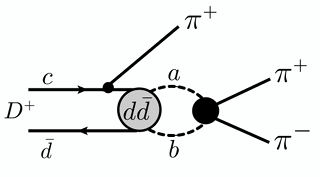 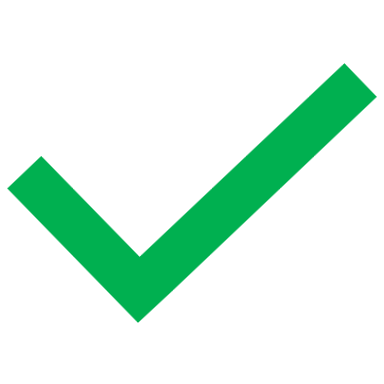 19/05/2025
11
The scalar mesons: instaton interaction
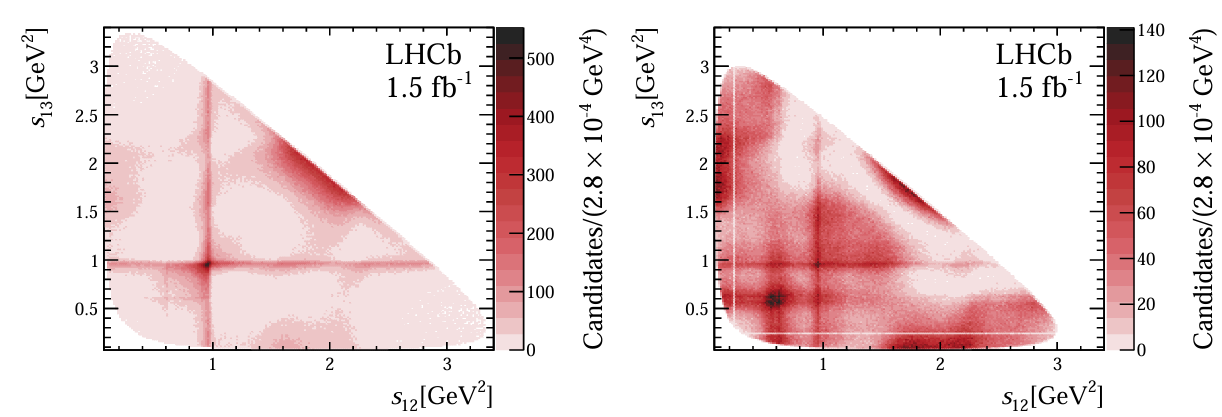 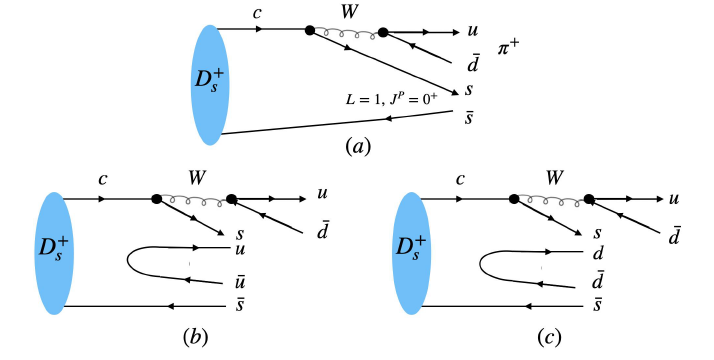 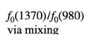 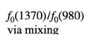 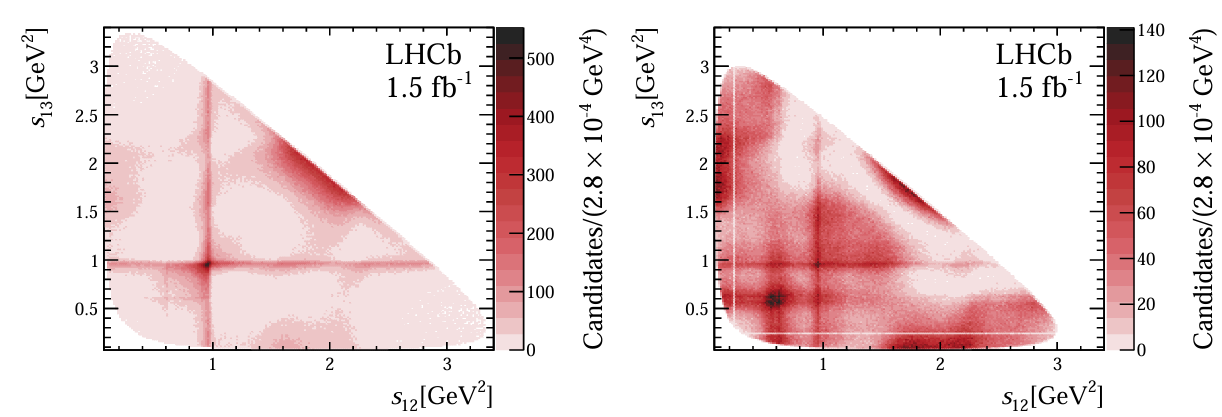 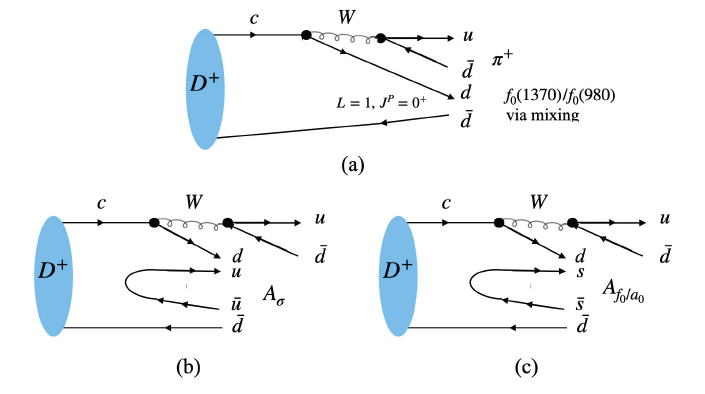 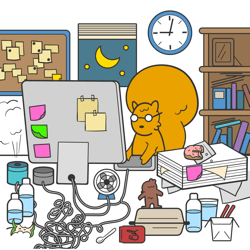 19/05/2025
12
Who is the X(3872)?
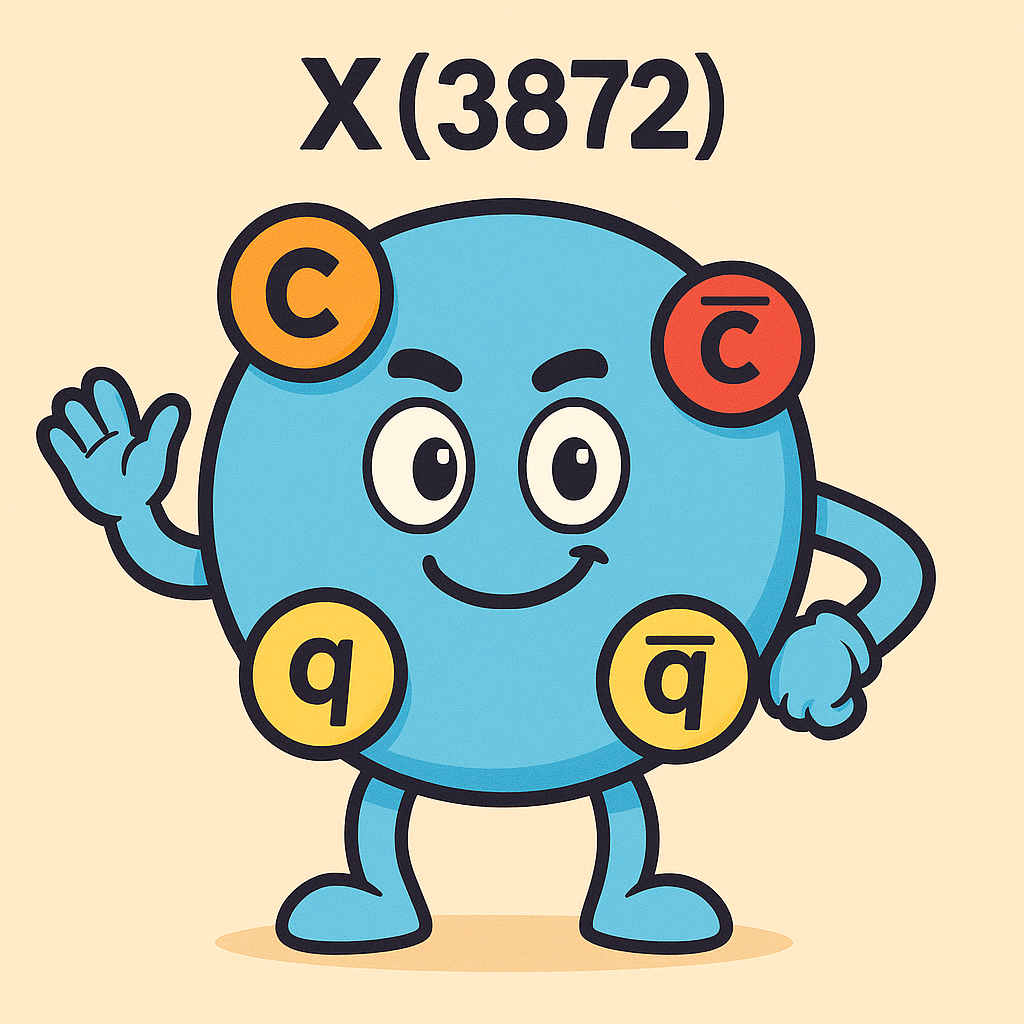 Isosinglet
DISTINGUISHING FEATURES:
Threshold distance:
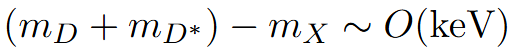 Main decay channel:
Isospin violating decay:
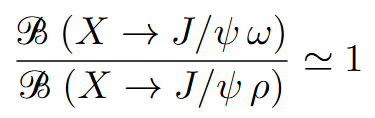 S. Navas et al. (Particle Data Group), Phys. Rev. D 110, 030001 (2024)
19/05/2025
13
Compact objects vs Molecules
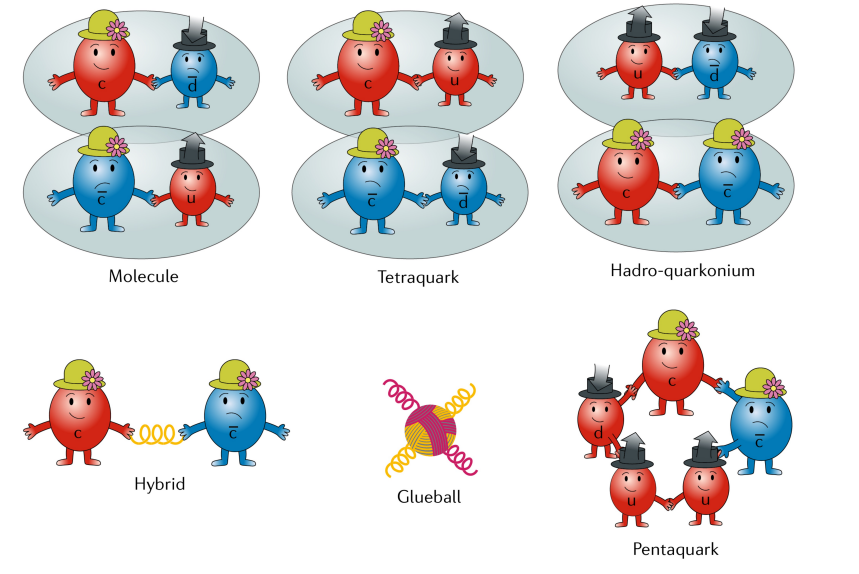 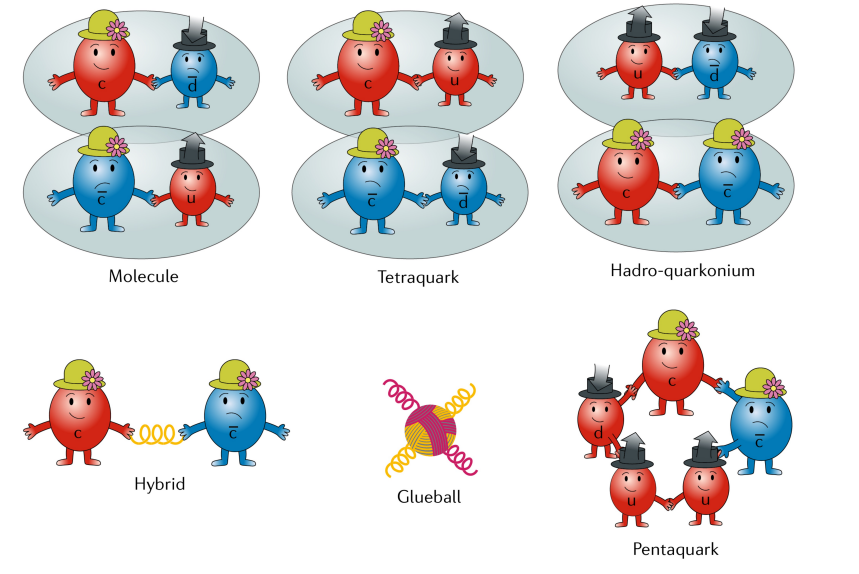 C. Z. Yuan and S. L. Olsen Nat Rev Phys 1, 480-494 (2019)
19/05/2025
14
Non-relativistic EFT: Effective range & Nature of Poles
At low energies, the scattering amplitude depends on two parameters.
Scattering length
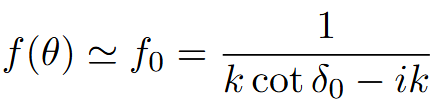 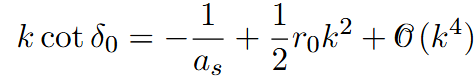 Effective range
Weinberg Phys. Rev. 137, B672 (1965)
19/05/2025
15
Proton – Neutron: the dibarion field (aka deuteron)
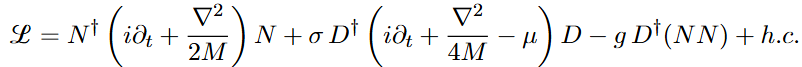 D. B. Kaplan, Nucl. Phys. B 494(1997), 471–484, nucl-th/9610052.
Dibarion field
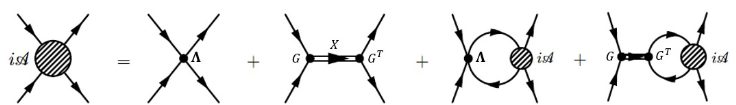 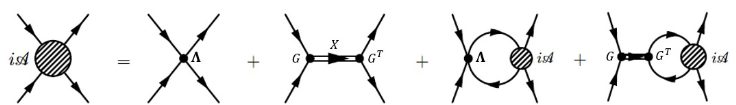 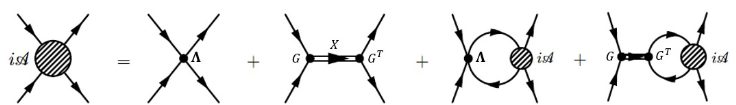 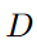 Trilinear coupling between the two nucleons and the dibarion
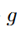 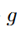 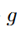 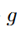 19/05/2025
16
Proton – Neutron: the dibarion field (aka deuteron)
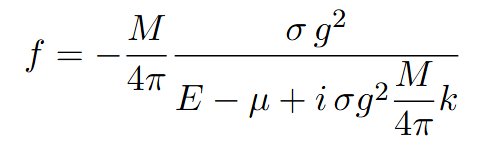 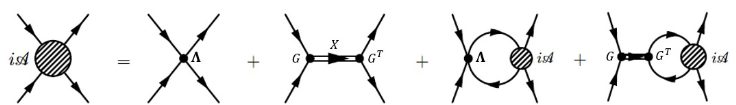 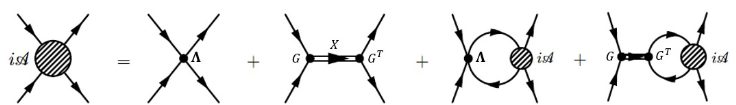 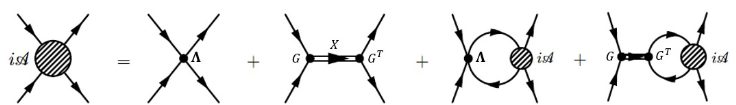 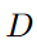 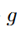 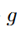 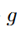 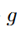 D. B. Kaplan, Nucl. Phys. B 494(1997), 471–484, nucl-th/9610052.
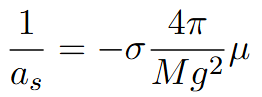 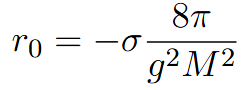 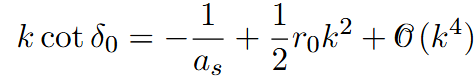 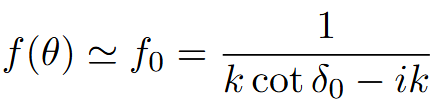 19/05/2025
17
The XEFT
A. Esposito et al. arXiv:2502.02505 [hep-ph]
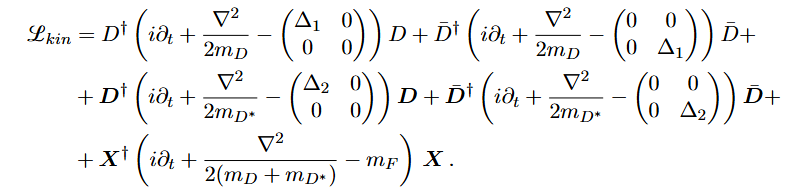 A lot of fields...
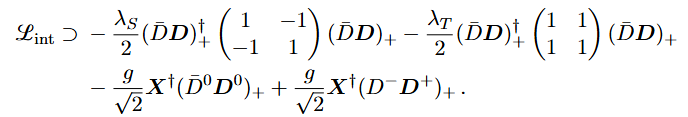 and interactions
19/05/2025
18
The XEFT: what can we do?
R. Aaij, et al. [LHCb], Phys. Rev. D 102, 9 (2020),092005, 2005.13419.
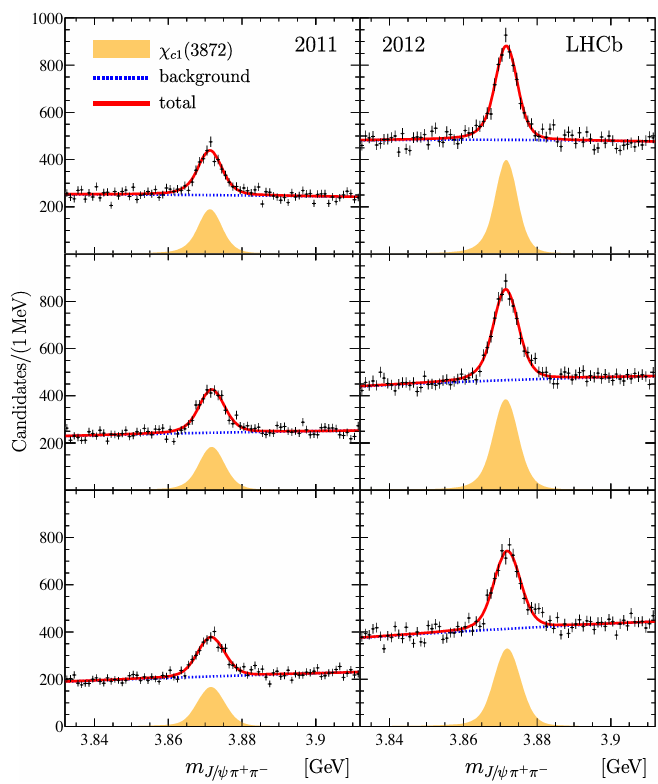 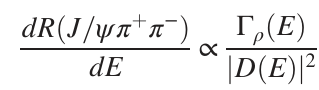 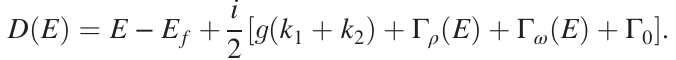 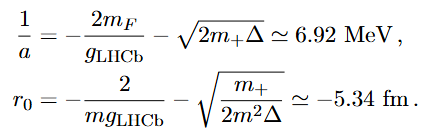 A. Esposito et al. arXiv:2502.02505 [hep-ph]
19/05/2025
19
The XEFT: what needs to be done
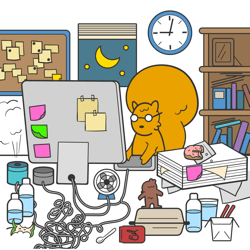 The enhancement of theisospin violating decay could be due to mixing between the isosinglet and isotriplet, induced by 𝐷-meson loops.
19/05/2025
20
Conclusions
The scalar meson nonet exhibits unusual properties compared to their pseudoscalar partners, such as the mass inversion between the 𝜅 and the 𝑎₀/𝑓₀. New data on the decays of 𝐷 and 𝐷ₛ mesons point toward a tetraquark nature for the light mesons and highlight the fundamental role of instanton interactions in QCD dynamics.
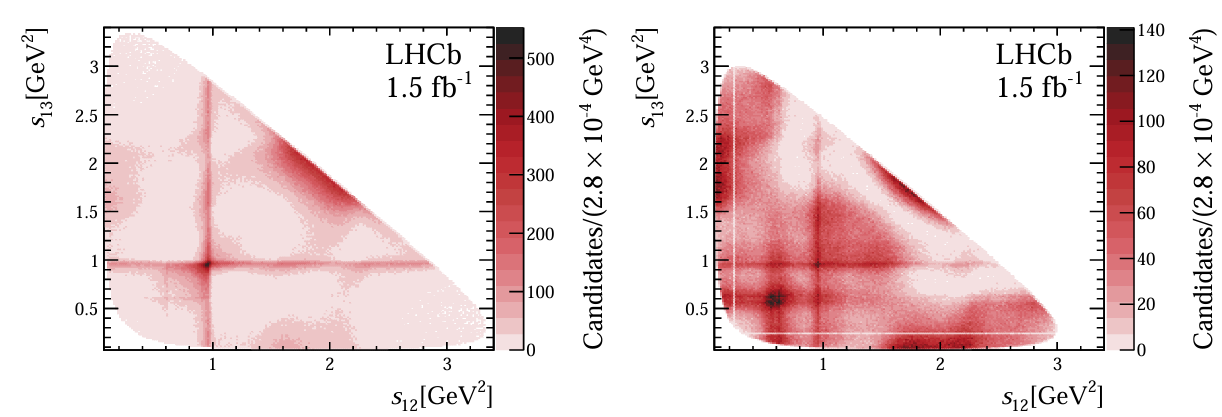 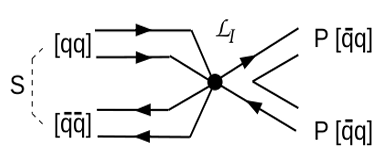 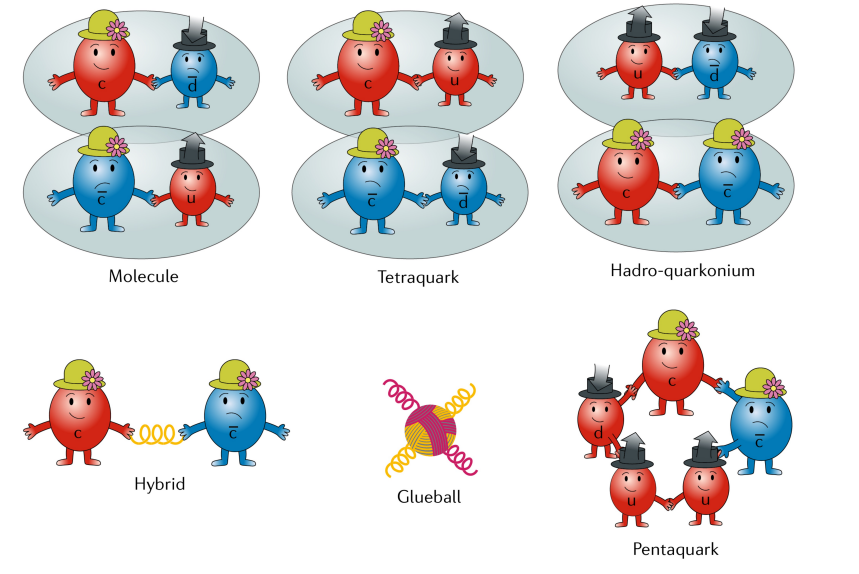 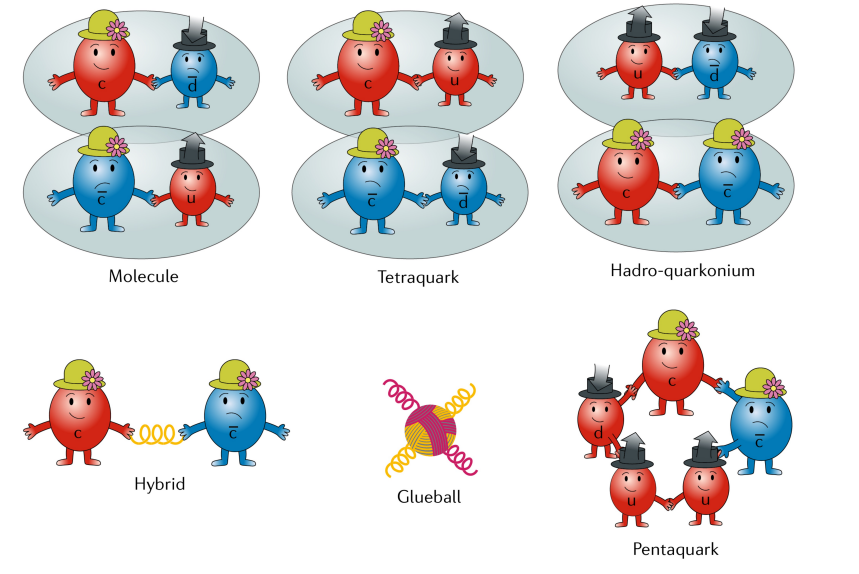 19/05/2025
21